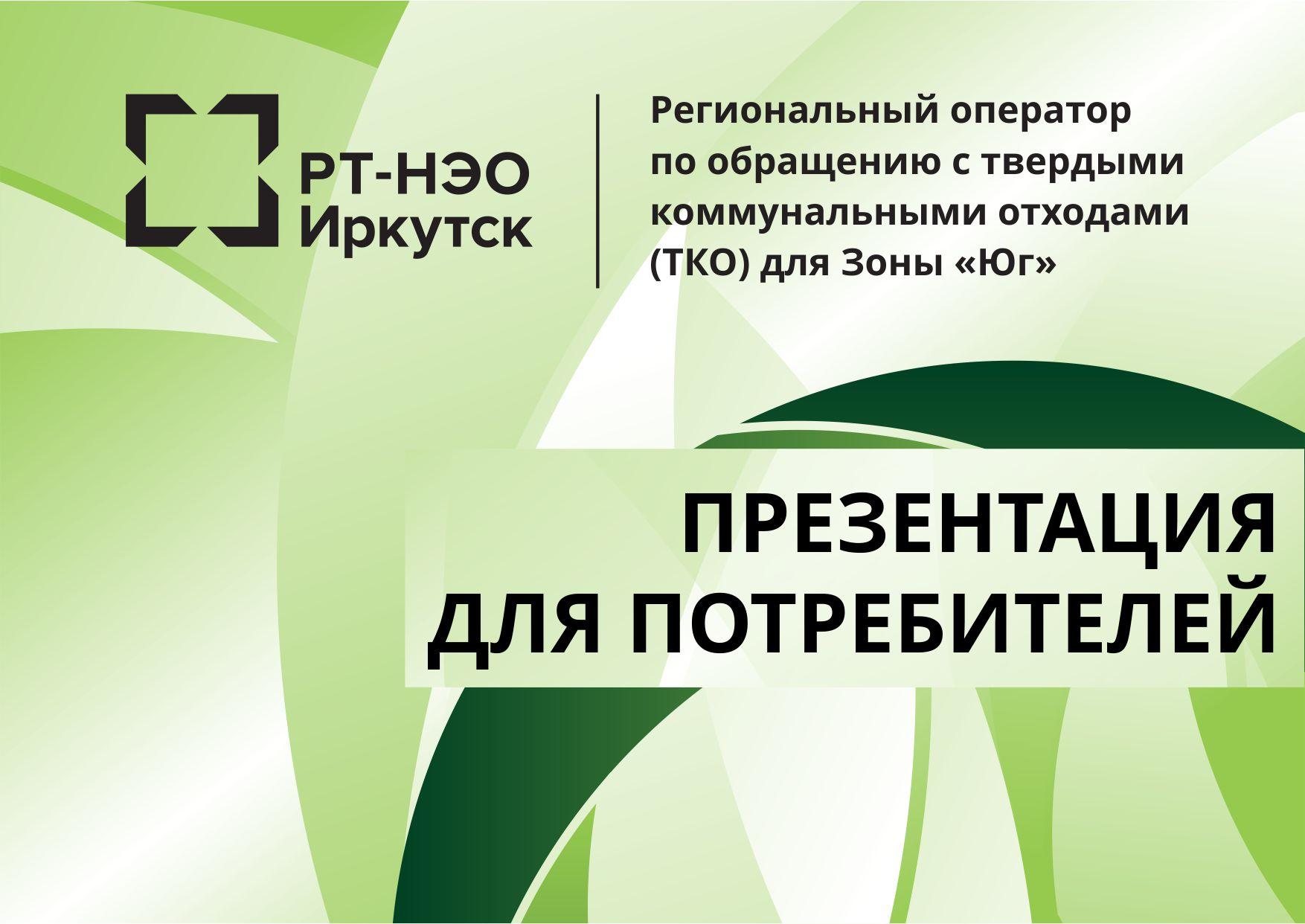 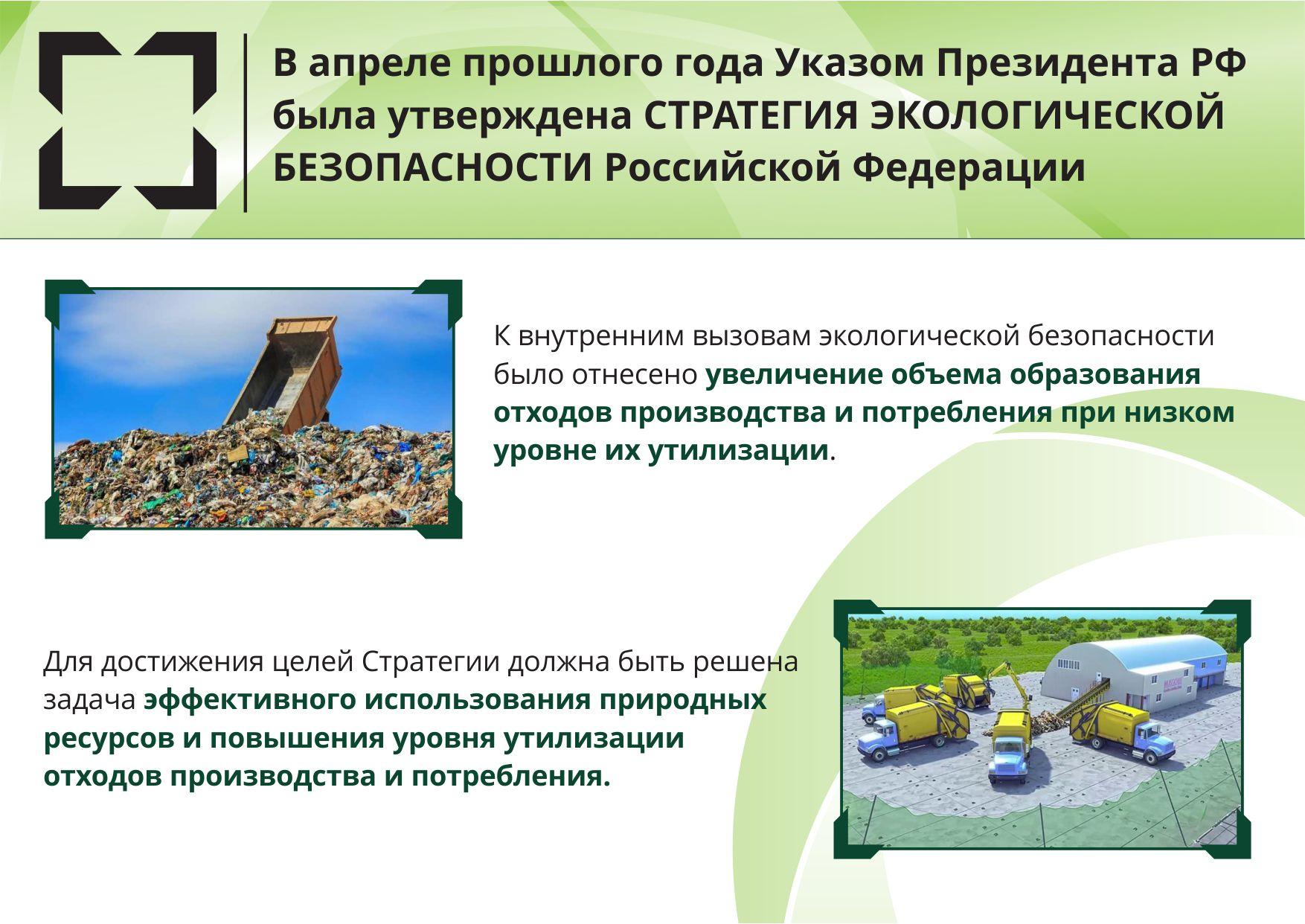 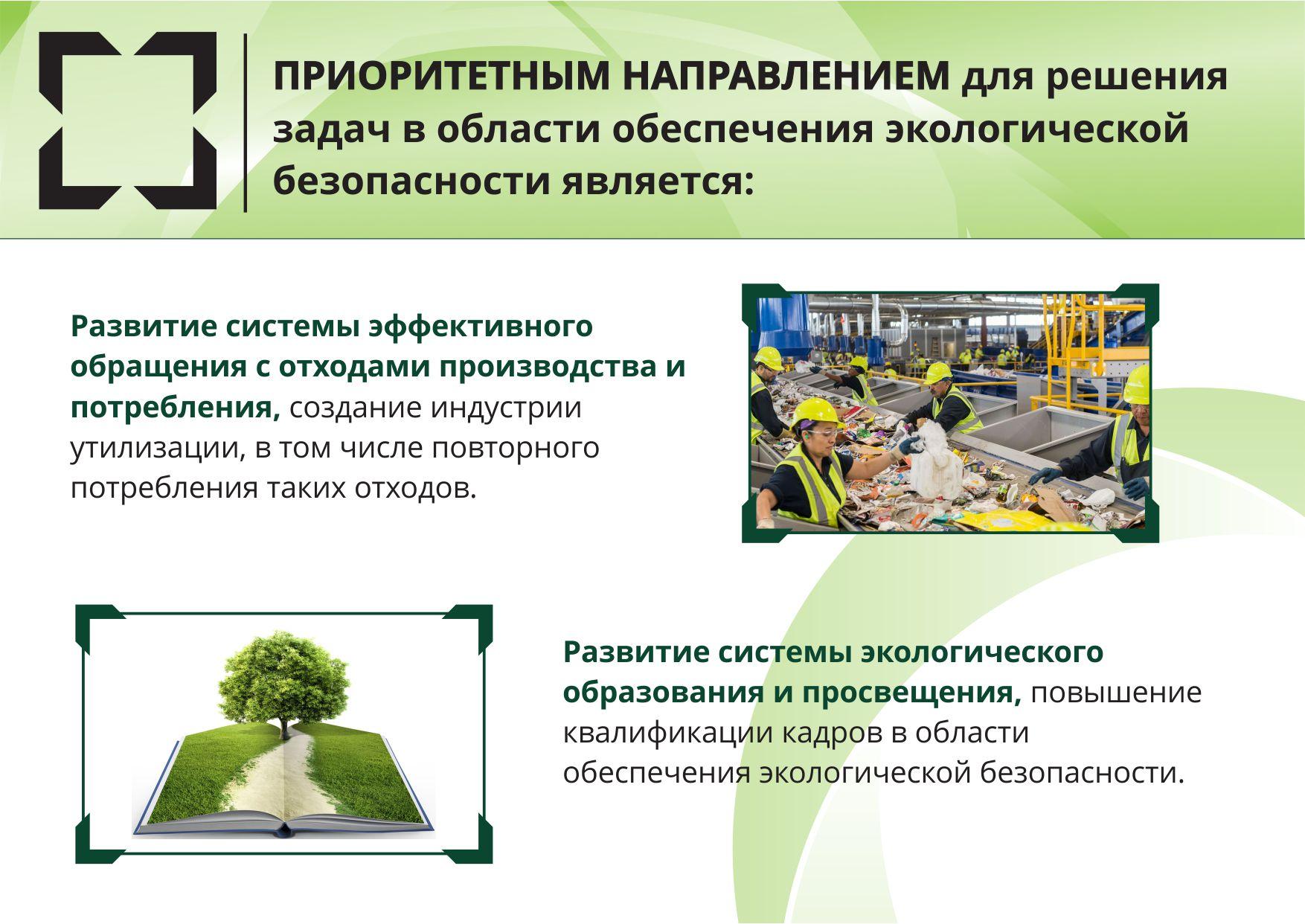 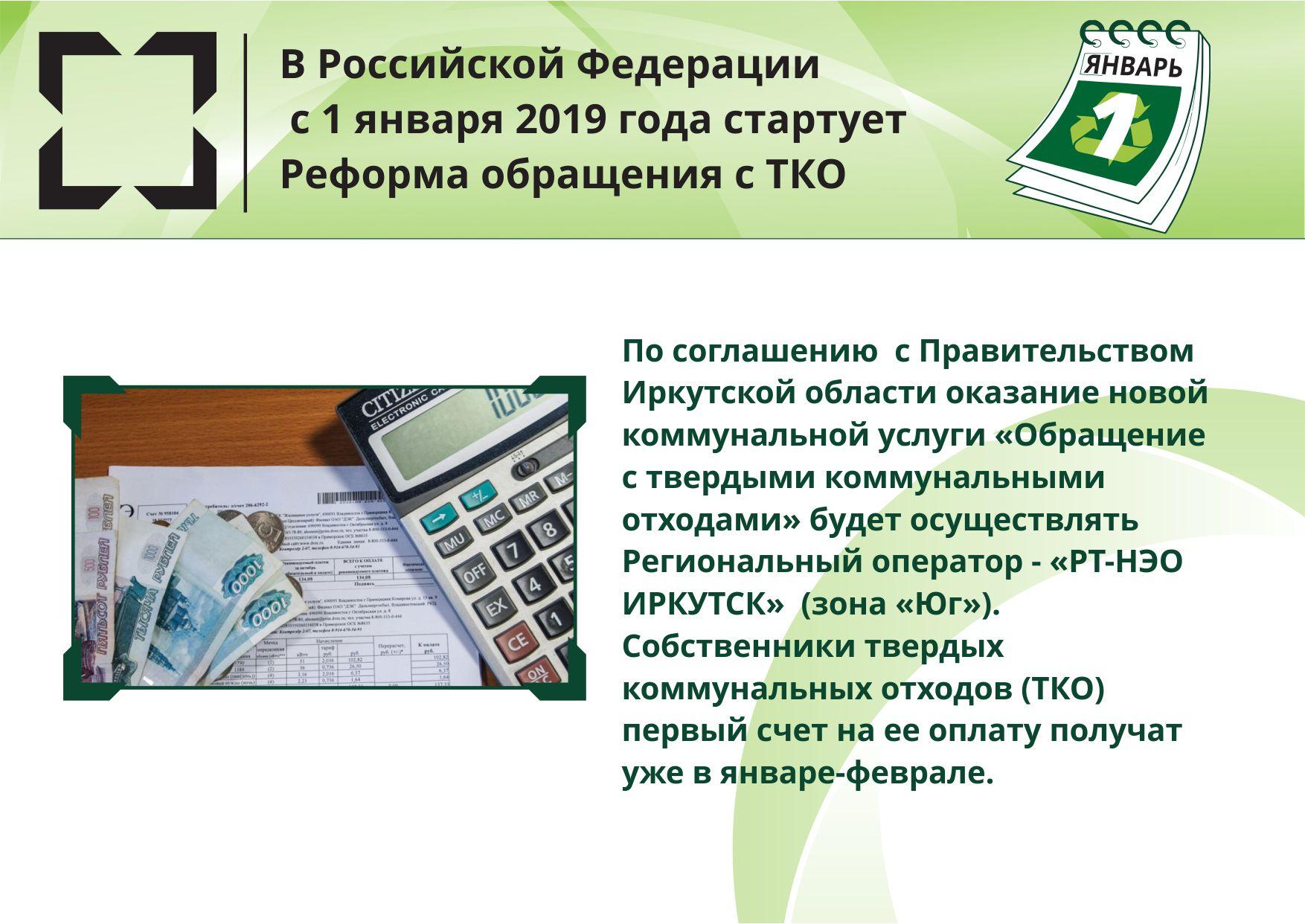 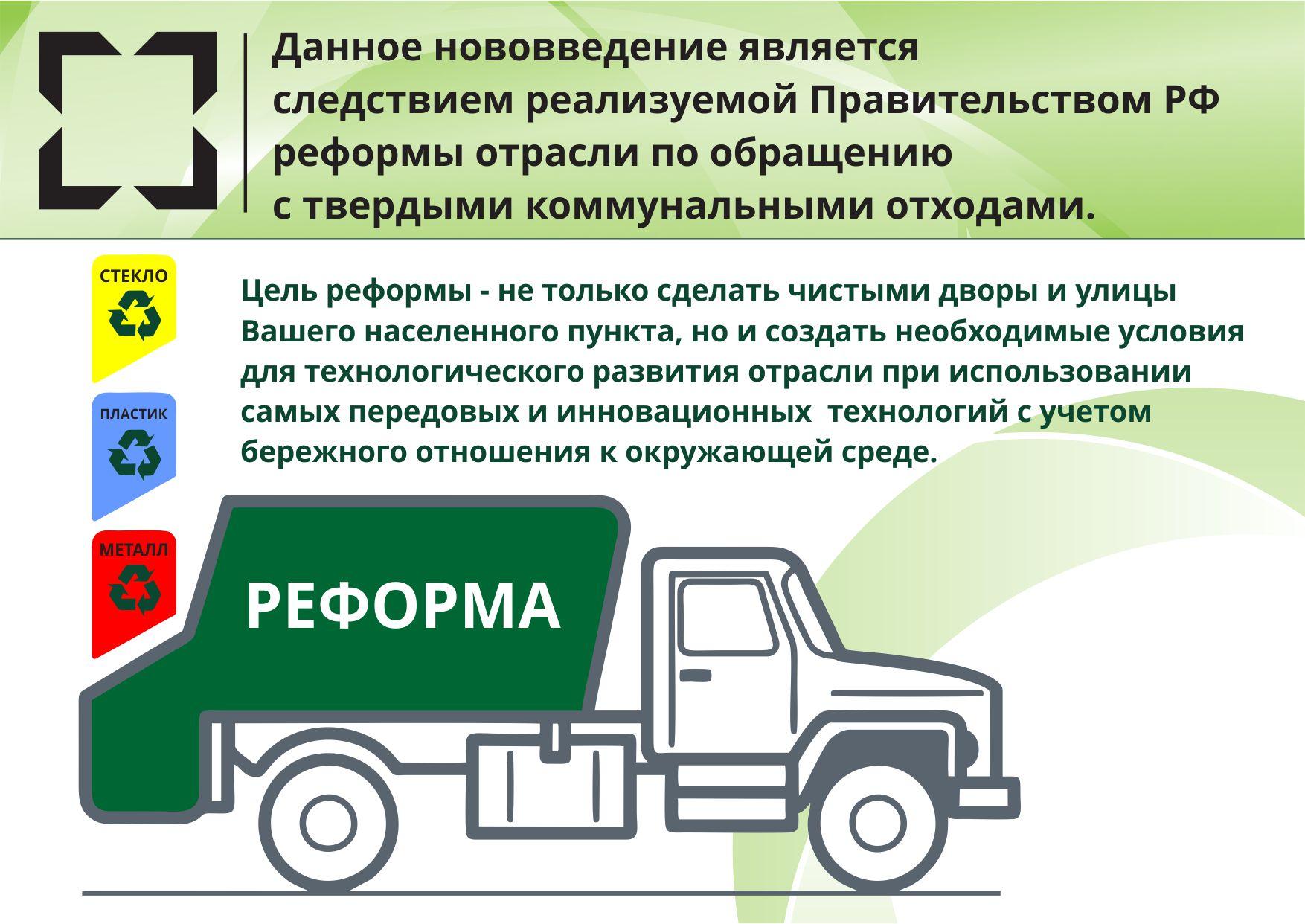 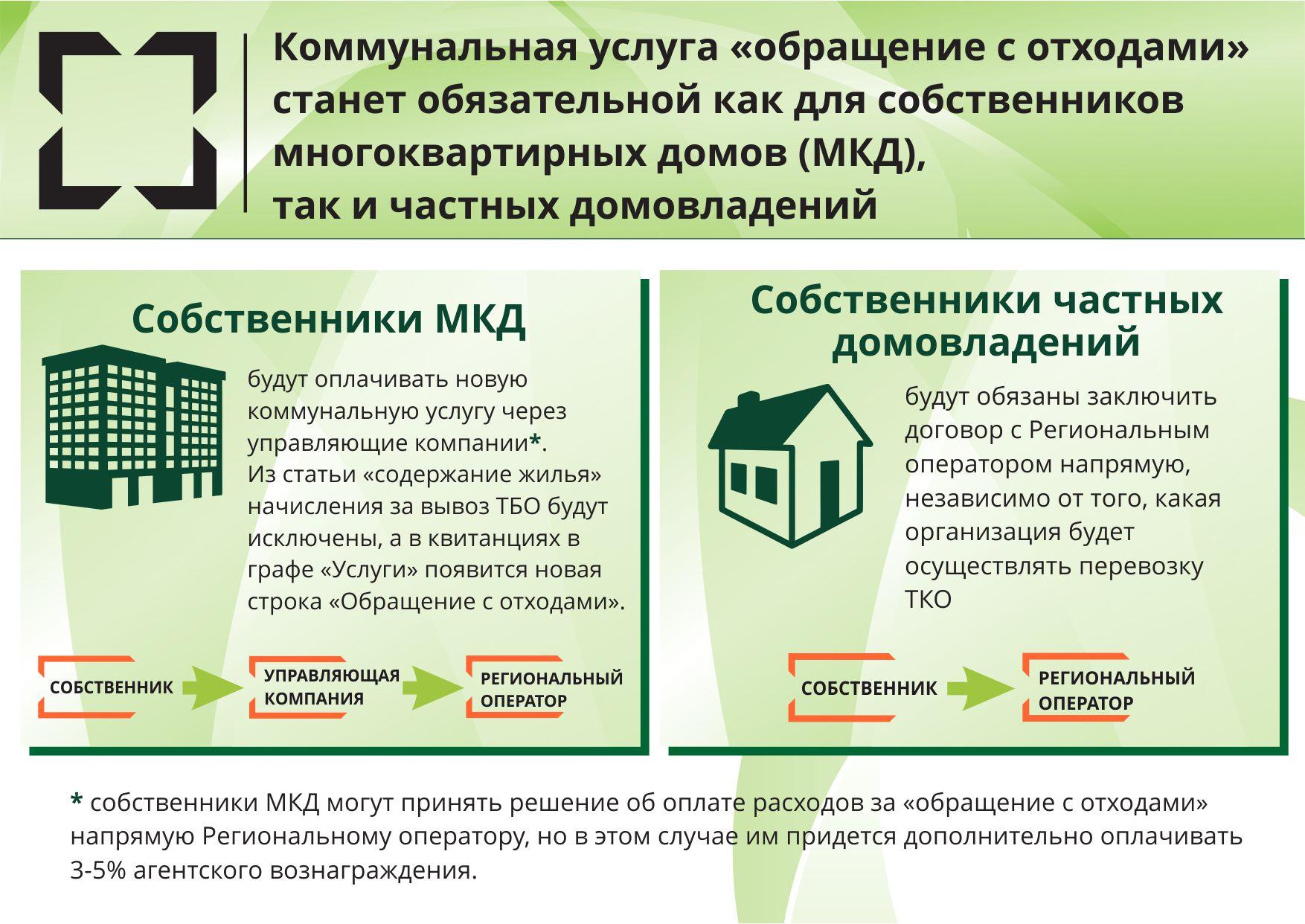 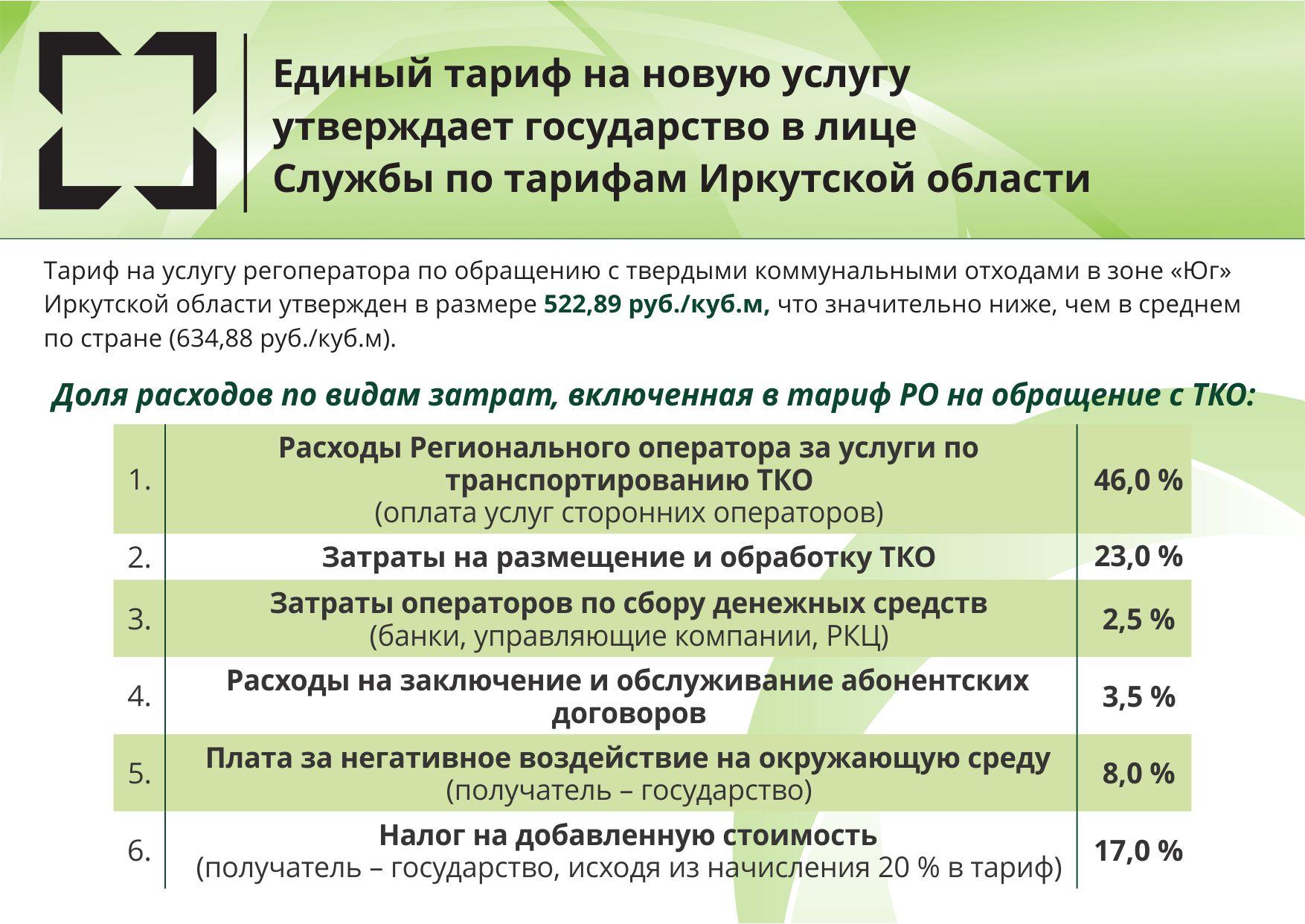 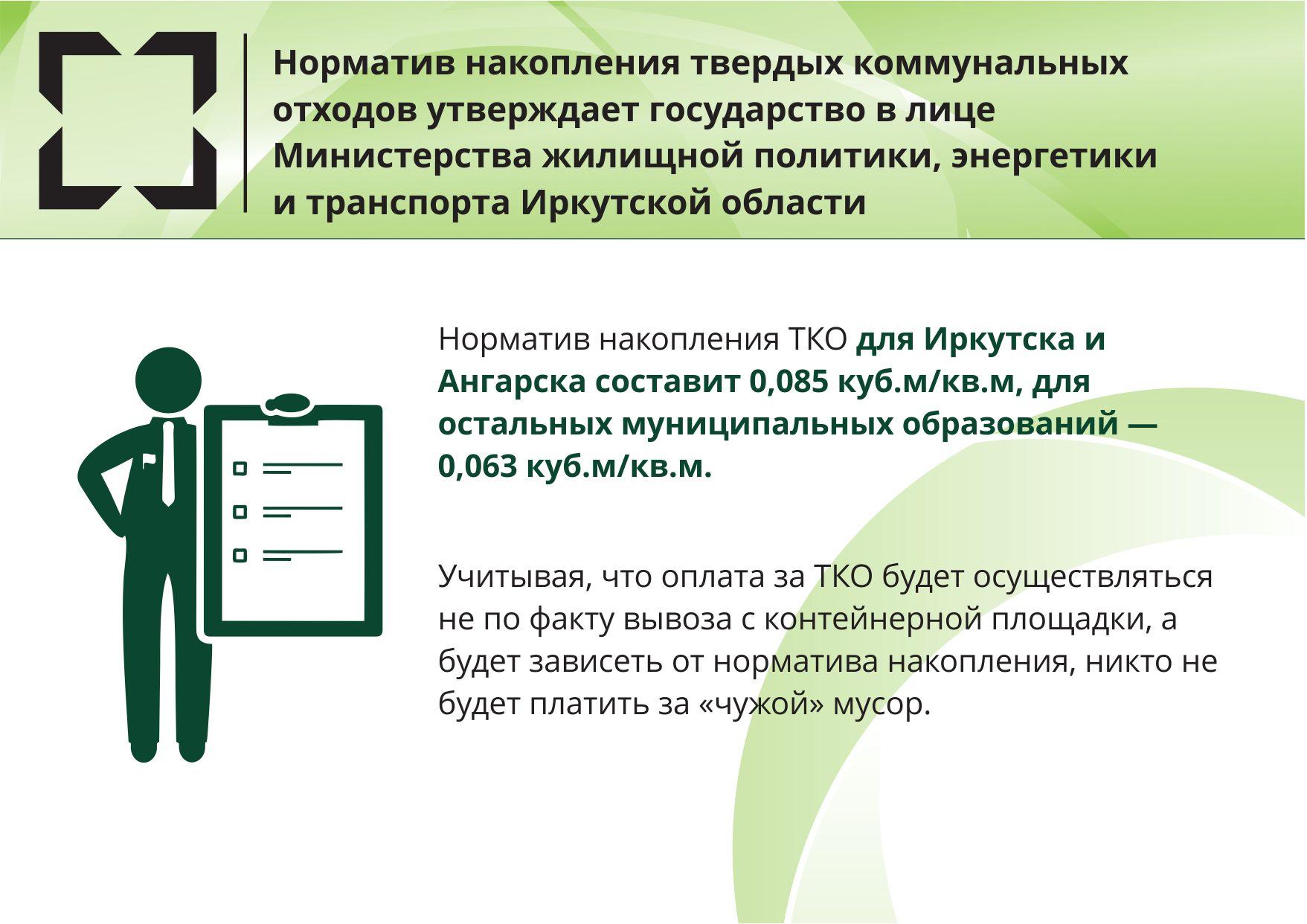 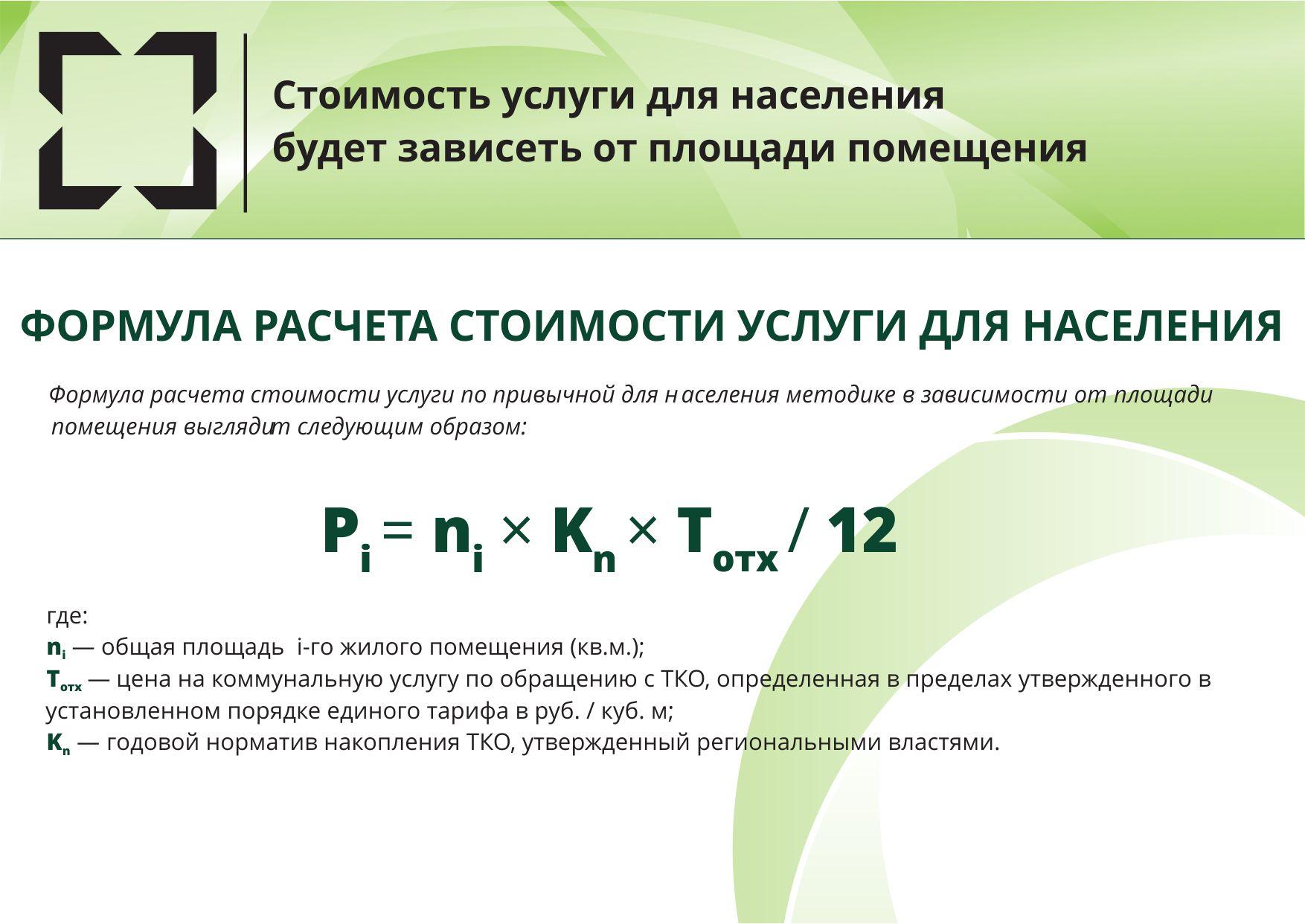 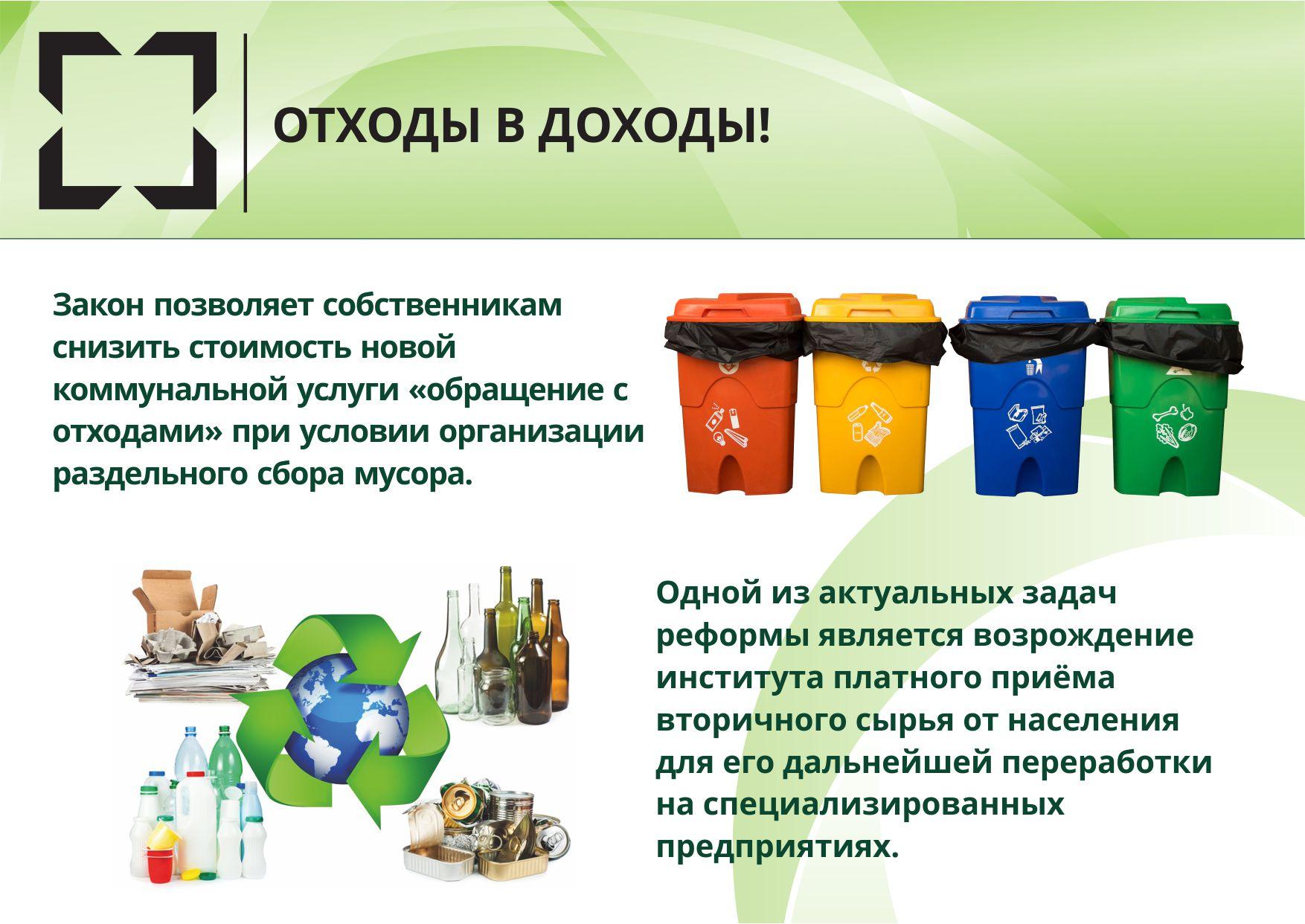 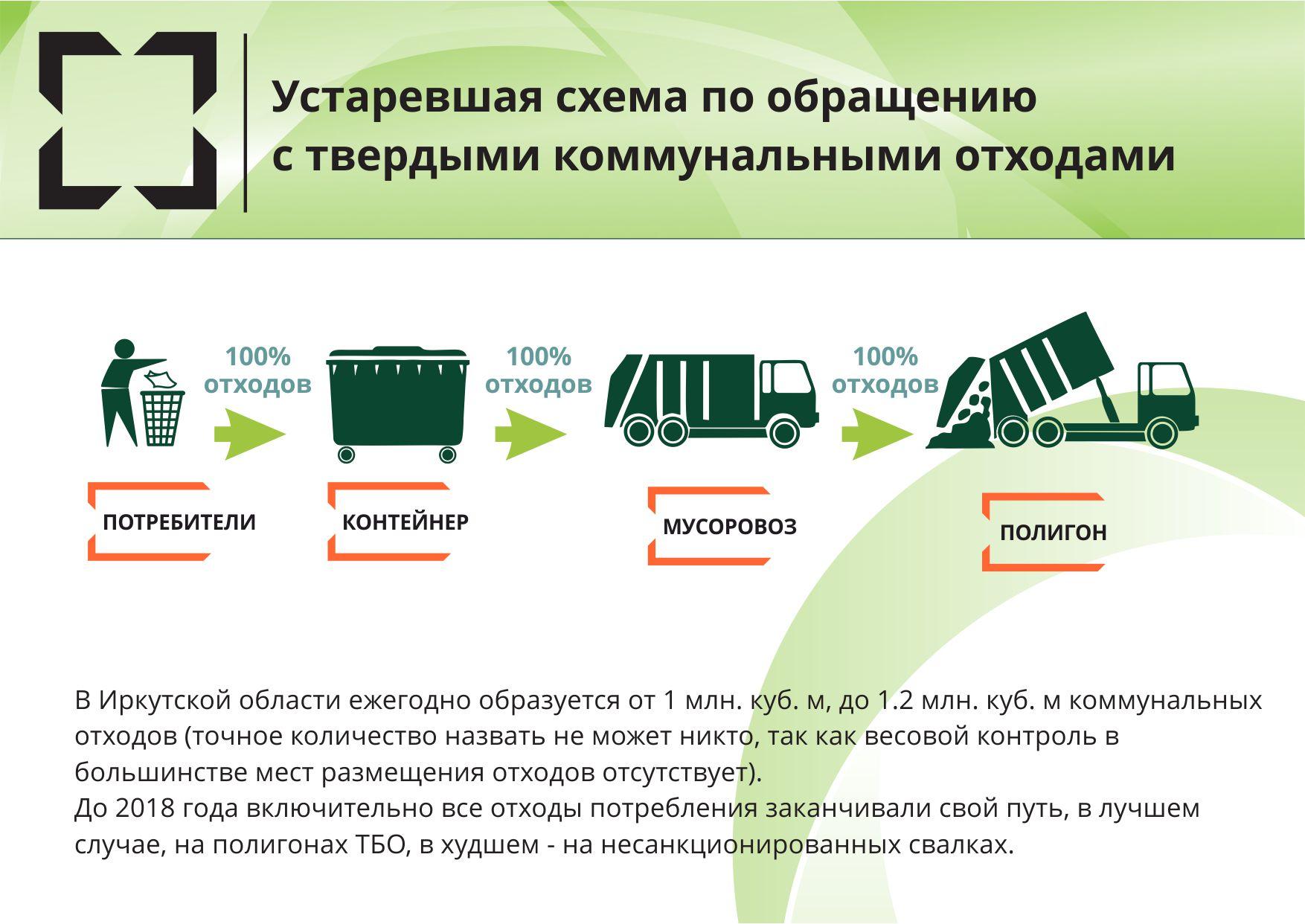 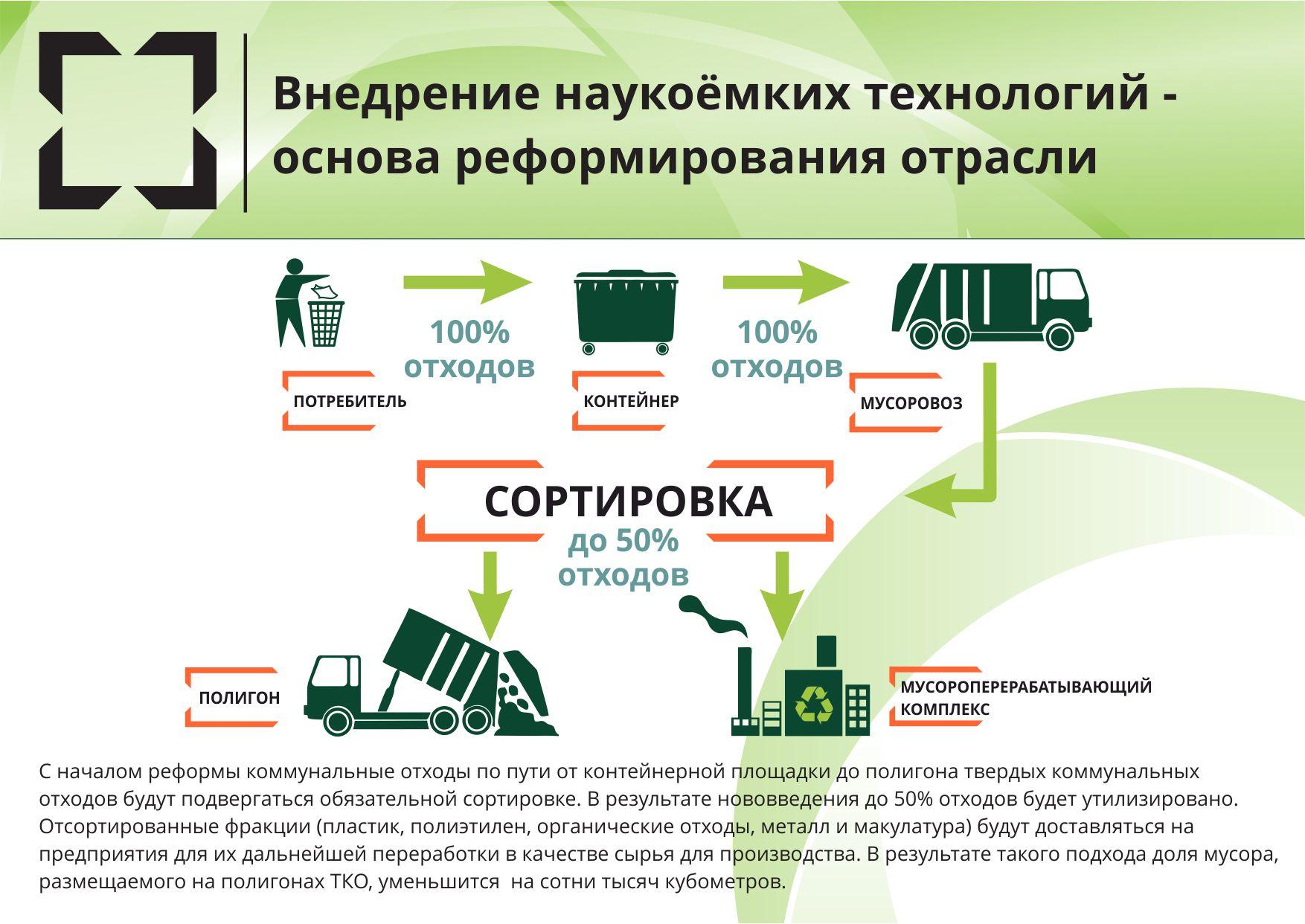 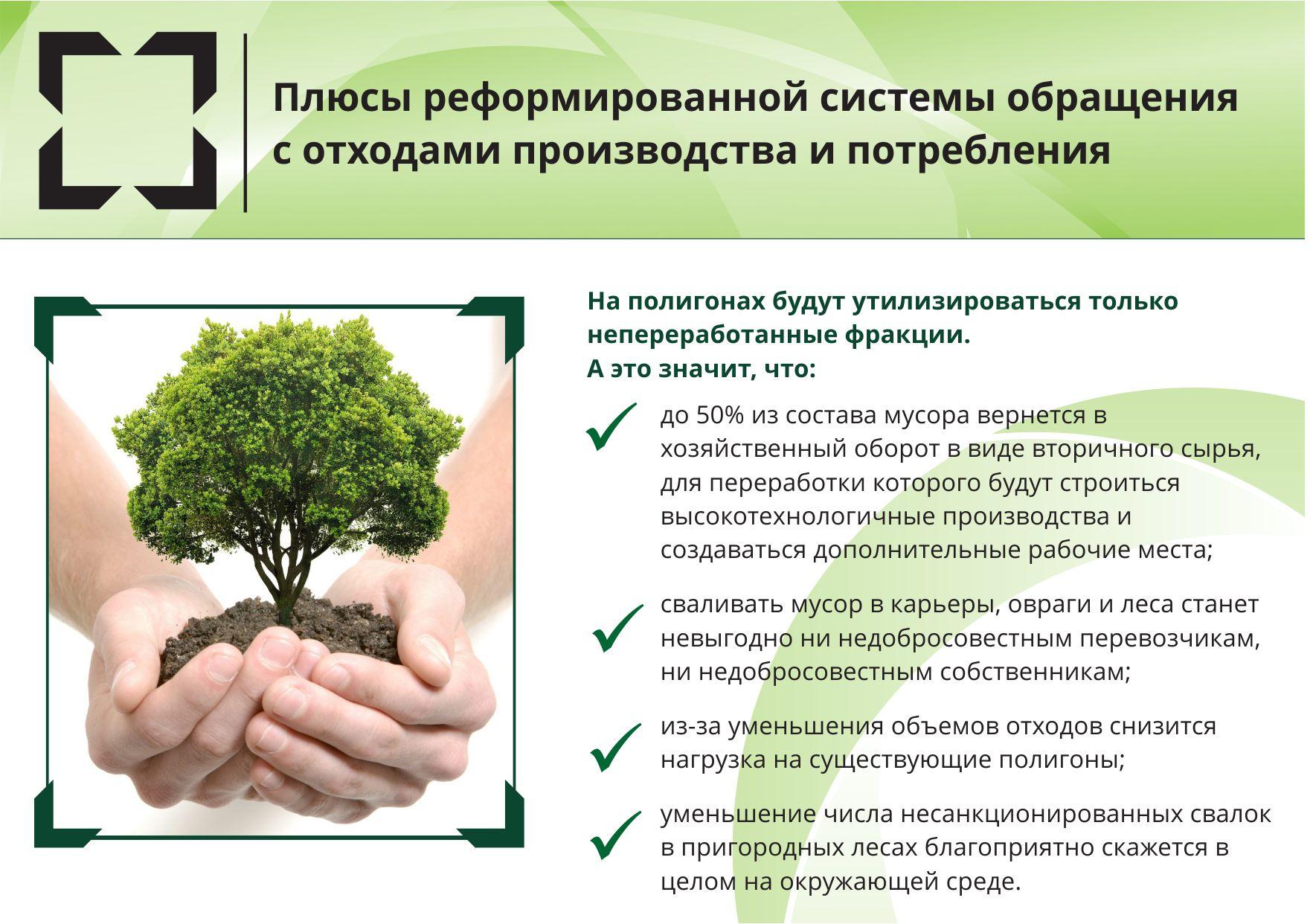 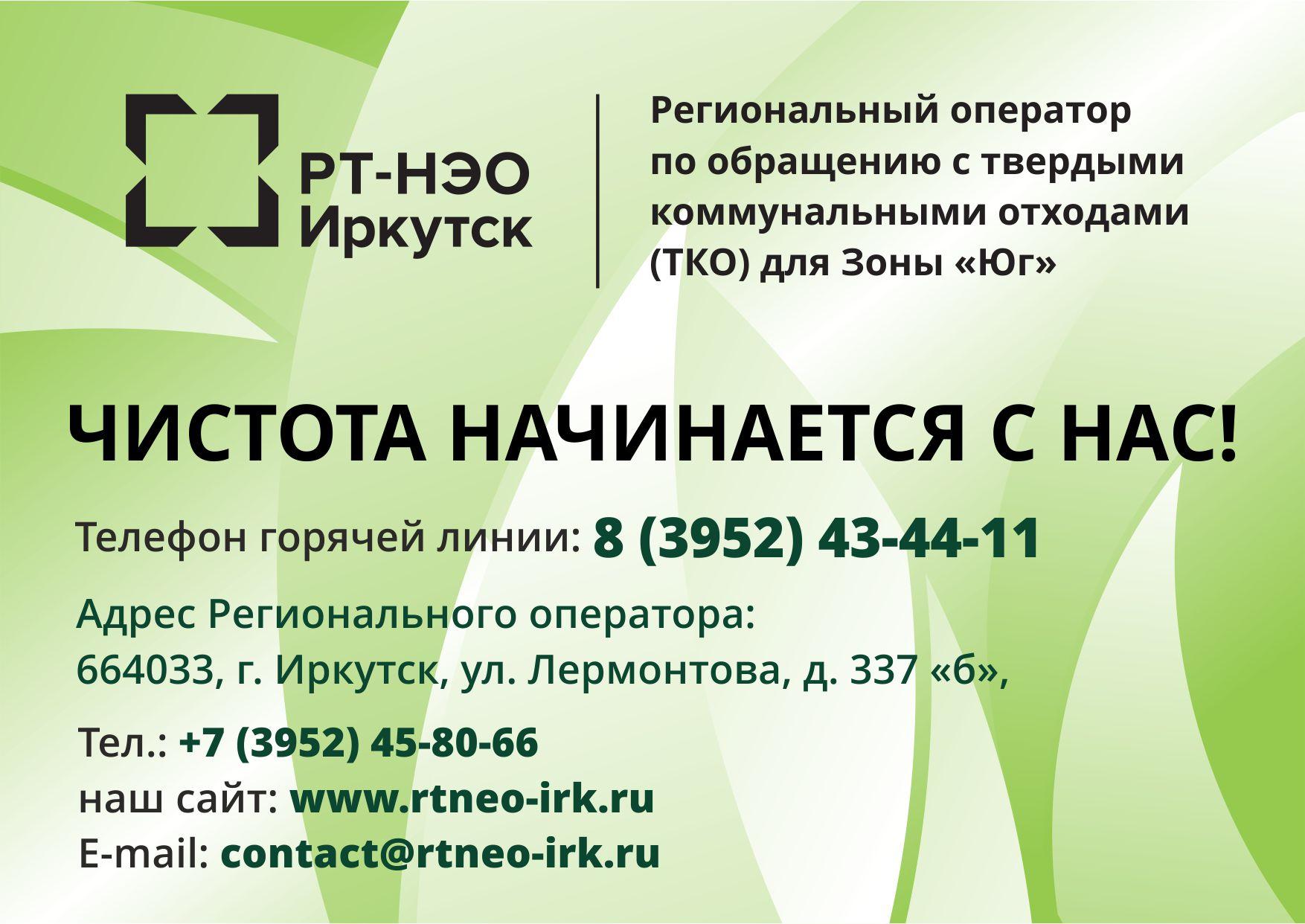 По вопросам обращения с ТКО на территории Баяндаевского района обращаться по тел. 
8 39537 9-12-22